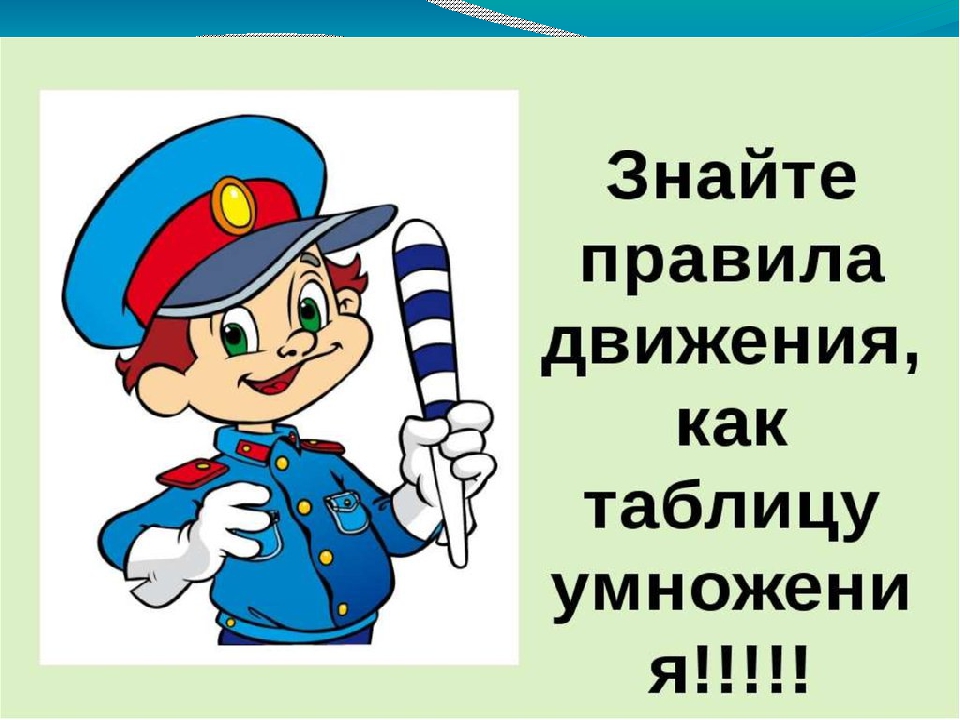 Какие знаки здесь подходят?
Решение ситуаций